BOÎTE À OUTILS PLAN 4 RING
Analyse des scénarios de déploiement  pour l’introduction de l’anneau de PrEP
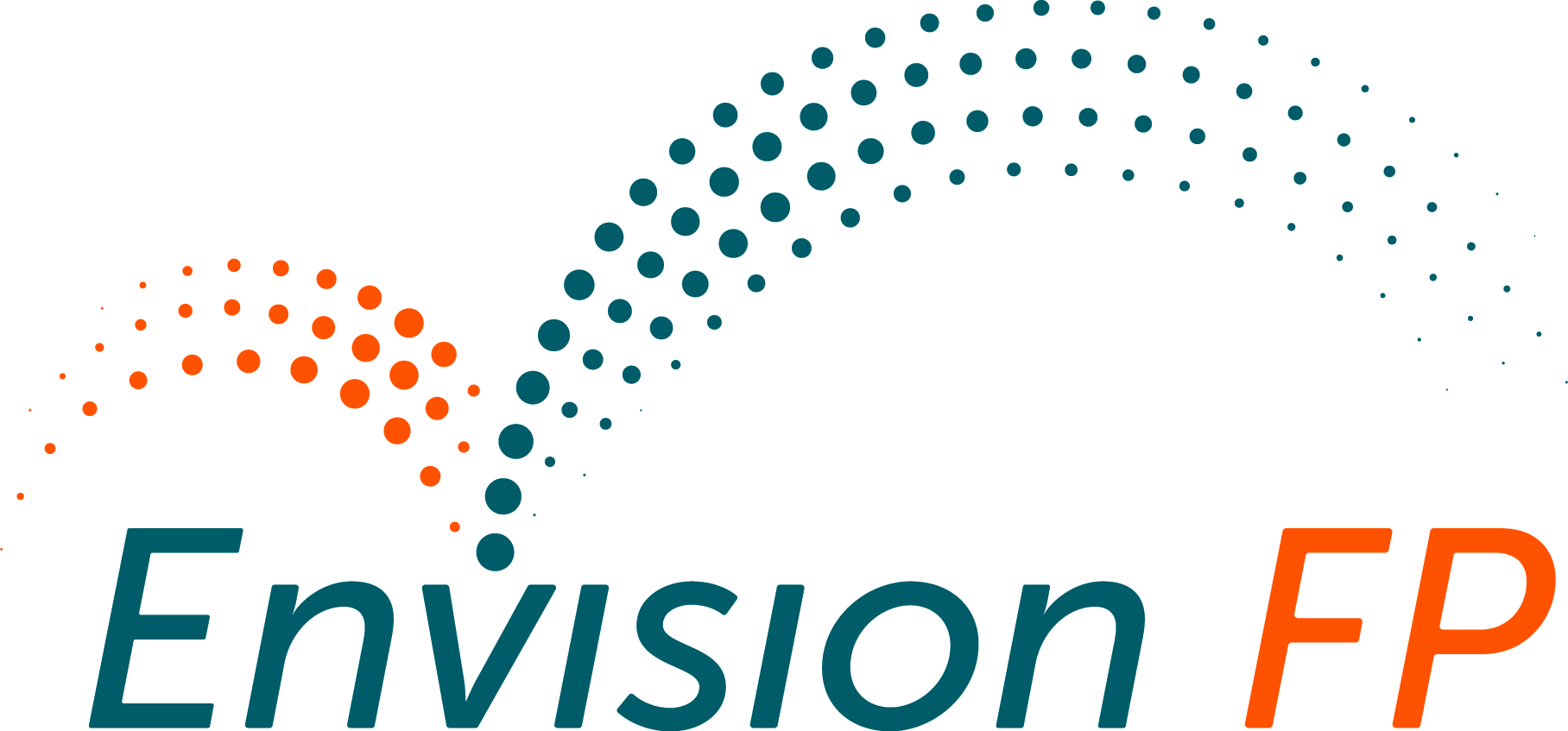 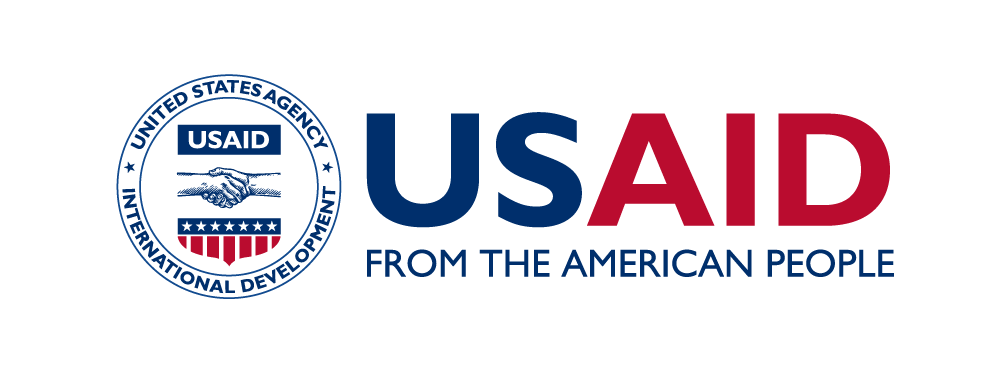 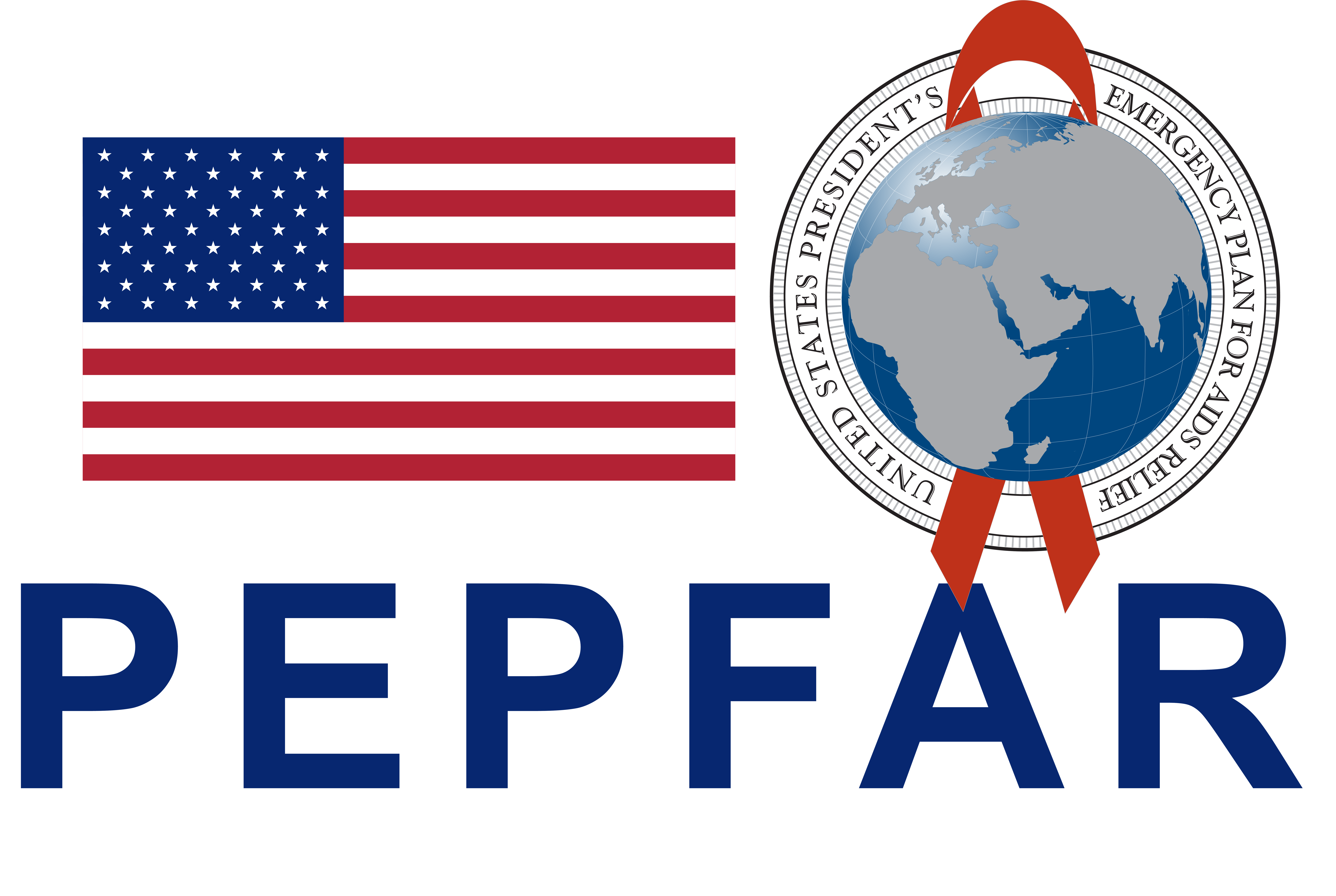 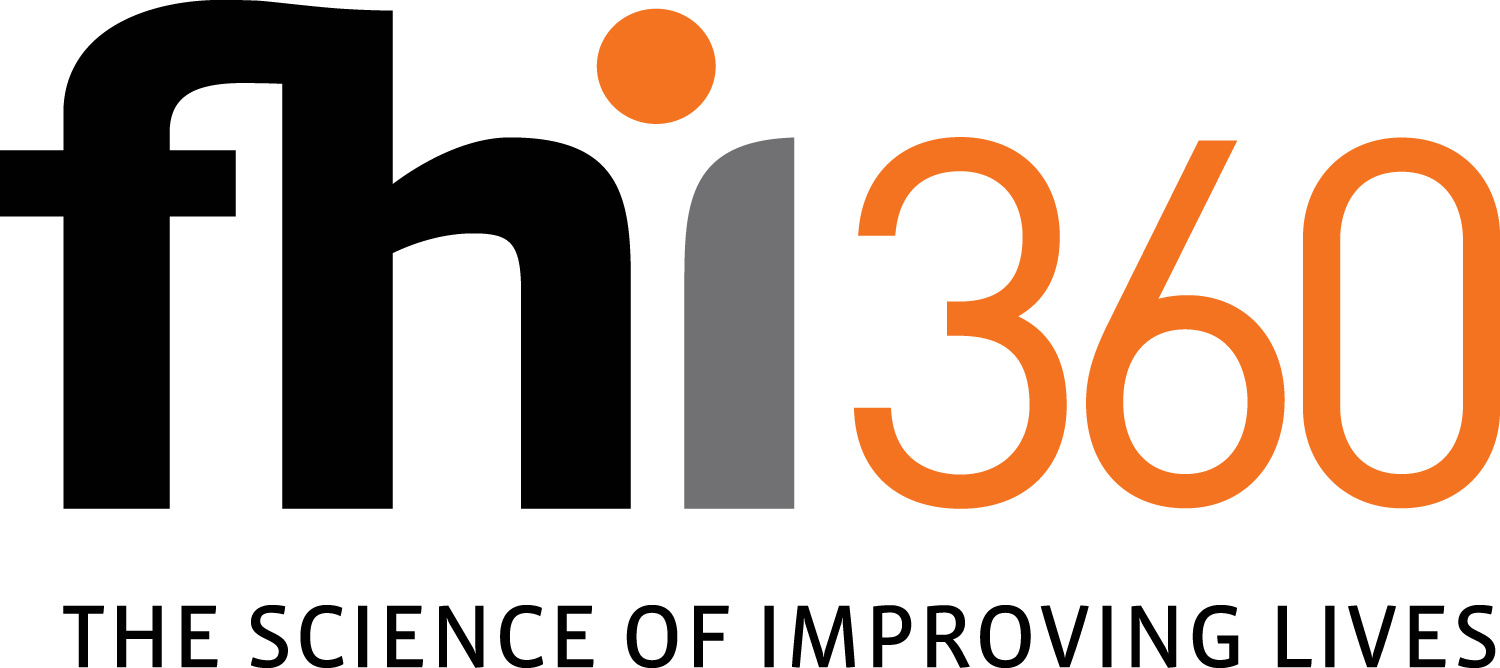 Ce document fait partie de la BOÎTE À OUTILS PLAN 4 RINGun ensemble de ressources et d’outils conçus pour aider à planifier l’introduction et la mise à l’échelle de l’anneau à la dapivirine. Il est possible de télécharger la table des matières de la boîte à outils détaillée ci-dessous sur:
www.prepwatch.org/plan4ring-toolkit
Modèle d’analyse des canaux de prestations de services 
Évaluations de la préparation des établissements
Points à prendre en compte concernant la formation des prestataires de soins de santé
Modèle de protocole d’étude de mise en œuvre
Guide de conception pour la création de la demande 
Leçons tirées de la création de la demande
Points à prendre en compte pour le suivi et l’évaluation
Cadre pour son introduction 
Modèle d’analyse de la situation 
Modèle de directives
Modèle d’analyse des scénarios de déploiement
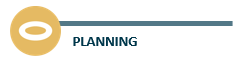 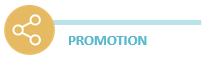 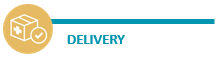 PLANIFICATION
PROMOTION
DISTRIBUTION
Les ressources présentées dans cette boîte à outils ont été rendues possibles grâce au généreux soutien du peuple américain par l’intermédiaire de l’Agence américaine pour le développement international (USAID) et le Plan présidentiel d’urgence d’aide à la lutte contre le sida (PEPFAR), par le biais de plusieurs accords de coopération, notamment le Consortium OPTIONS (AID-OAA-A-15-00035), la Collaboration PROMISE (AID-OAA-A-15-00045) et la Collaboration CHOICE (#7200AA19CA00002 et #7200AA19CA00003). Le contenu relève de la responsabilité de ces projets et ne reflète pas nécessairement les opinions de l’USAID ou du gouvernement des États-Unis.
2
Sommaire
But de cet outil
Lorsqu’un pays envisage d’utiliser l’anneau vaginal à la dapivirine (l’anneau de PrEP ou l’anneau), une décision importante consiste à déterminer comment et où l’anneau doit être introduit par rapport à la prophylaxie préexposition (PrEP) orale.
Les décideurs politiques ou autres personnes soutenant le développement de politiques pour l’anneau de PrEP peuvent utiliser l’outil de scénarios de déploiement pour définir une approche de déploiement progressif.
L’outil utilise les données existantes, dont les données sur l’incidence du VIH et l’utilisation de la PrEP orale, pour élaborer une analyse qui donne la priorité aux régions infranationales (p. ex., les provinces, les états, les districts ou les comtés) pour le déploiement de l’anneau de PrEP et définit plusieurs scénarios pour son déploiement.
Même si une grande majorité des pays considèrent que cette analyse est utile, elle ne remplace nullement un exercice de modélisation solide qui peut donner des estimations et des comparaisons plus précises de l’impact et des coûts.
3
Scénario pour le déploiement de l’anneau de PrEP
Table des matières
L’analyse comprend trois étapes:
Collecte de données
Analyse des données
Élaboration du scénario
1
2
3
Étape 3 : Élaboration du scénario
Établir la priorité des canaux de distribution de l’anneau de PrEP en fonction de l’évaluation et planifier les étapes suivantes.

Voir les diapos 8 et 9
Étape 2 : Analyse des données
Analyser les données collectées en s’aidant du cadre et des graphiques fournis dans cet outil.
  
Voir les diapos 5 à 7
Étape 1 : Collecte de données
Collecter des données sur l’incidence du VIH et l’utilisation de la PrEP orale au niveau régional pour les utiliser dans l’analyse.

Voir la diapo 4
Un exemple de l’analyse réalisée pour le Kenya en 2021 est présenté aux diapositives 11 à 13.
4
Étape 1 : Collecte de données
Données utilisées pour l’analyse des scénarios de déploiement
Une liste des données « indispensables » et des données « souhaitables » à collecter pour l’analyse des scénarios de déploiement est présentée ci-dessous. Les données doivent être collectées au niveau régional (p. ex., au niveau de l’état, du district, de la province ou du comté). Il faut noter que toutes les données sont spécifiques aux femmes puisque l’anneau de PrEP est conçu pour un usage vaginal.
Un tableur Excel préformaté pour la collecte des données est disponible ici.
Données « souhaitables » pour chaque région infranationale :
Données « indispensables » pour chaque région infranationale :
Nouvelles infections au VIH (toutes les femmes | adolescentes et jeunes femmes) 
Utilisatrices actuelles de la PrEP orale (toutes les femmes | adolescentes et jeunes femmes) 
Présence de projets clés de déploiement de la PrEP orale (p. ex., DREAMS)
Population (toutes les femmes | adolescentes et jeunes femmes) 
Taux d’incidence du VIH (toutes les femmes | adolescentes et jeunes femmes)
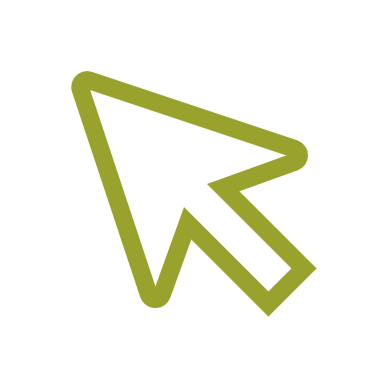 Dépistage du VIH/connaissance du statut sérologique – Il peut être utile de prendre ce facteur en compte s’il varie beaucoup d’une région à une autre, car les régions où le taux de dépistage du VIH est plus élevé seront plus « prêtes » à introduire l’anneau. 
Taux d’abandon de la PrEP orale – Il peut être utile de prendre ce facteur en compte s’il varie beaucoup d’une région à une autre, car les régions où l’abandon de la PrEP orale est élevé peuvent bénéficier de l’anneau comme option alternative.
Taux d’utilisation de contraceptifs modernes – Il peut être utile de  prendre ce facteur en compte s’il varie beaucoup d’une région à une autre, car les services de planification familiale sont susceptibles d’être un bon canal de distribution de l’anneau.
5
Étape 2 : Cadre d’analyse des données
Ce cadre s’articule autour de deux grandes composantes. Cependant, chaque composante peut être personnalisée selon les besoins.
Cadre du scénario de déploiement - Placez les régions infranationales le long de deux axes : l’incidence du VIH et la taille des populations clés, tel que décrit ci-dessous. La taille du cercle peut représenter le nombre absolu de nouvelles infections au VIH.
Cela permet de déterminer le besoin d’investissement d’une région dans de nouvelles solutions de prévention du VIH, y compris l’anneau, et d’établir la priorité entre les localités pour le déploiement de l’anneau. 
Les régions où l’incidence du VIH est plus élevée sont prioritaires pour le déploiement de l’anneau.
1
Placez les régions infranationales sur l’axe des abscisses en fonction de l’incidence du VIH (c’est-à-dire le taux de nouvelles infections au VIH chez les femmes ou les adolescentes et les jeunes femmes).
Incidence du VIH
Placez les régions infranationales le long de l’axe des ordonnées en fonction de l’adoption actuelle de la PrEP orale. Cela permet de détermine comment une région doit déployer l’anneau de PrEP.
Dans les régions où le taux d’adoption de la PrEP orale est élevé, l’anneau de PrEP peut être intégré aux systèmes, processus et canaux existants développés pour le déploiement et la mise à l’échelle de la PrEP orale. 
Dans les régions où l’adoption de la PrEP orale est faible, l’anneau peut être une option complémentaire pouvant être fournie par le biais de canaux alternatifs afin d’étendre la portée de la prévention biomédicale du VIH aux populations qui n’ont pas ou qui ne peuvent pas avoir accès à la PrEP orale.
2
Adoption de la PrEP orale
6
Étape 2 : Exemple d’analyse des données
Le graphique ci-dessous est un exemple de résultat d’analyse. Les diapositives 13 et 14 donnent plus de détails.
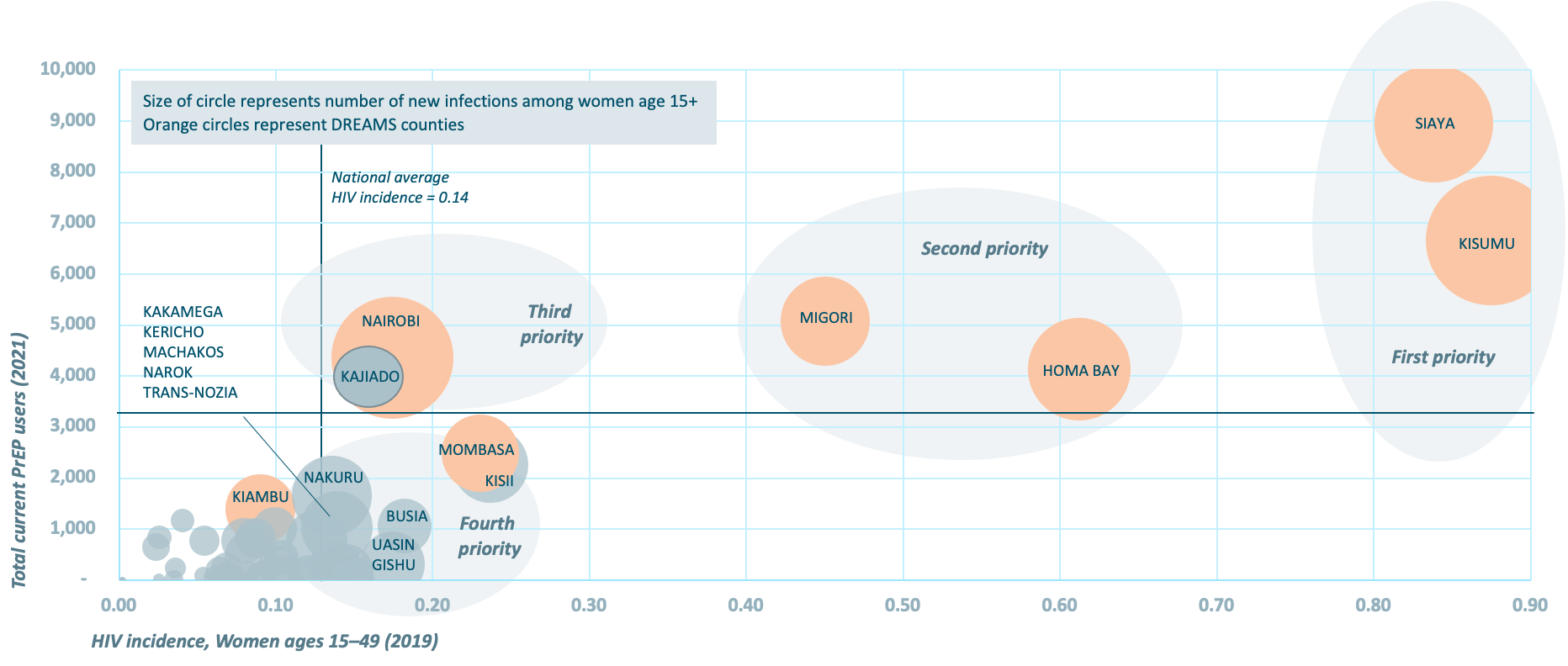 Étape 2 : Graphique d’analyse des données
On peut remplir le graphique ci-dessous pour l’analyse du scénario de déploiement.
Cliquez sur le graphique avec le bouton droit de la souris pour « Éditer les données dans Excel » et copier les données du tableur de collecte de données dans le fichier. 

Les colonnes comprennent le nom de la région infranationale, les données sur l’incidence du VIH (axe des abscisses), les données sur l’utilisation de la PrEP (axe des ordonnées) et les données sur le nombre annuel de nouvelles infections par le VIH (taille des bulles). 

On obtiendra ainsi un graphique à bulles (voir d’autres exemples aux diapositives 12 à 14).
Total des utilisatrices actuelles de la PrEP
8
Incidence du VIH
Étape 3 : Évaluation régionale
Une fois terminée, l’analyse permettra de classer les régions en quatre catégories qui peuvent venir étayer les scénarios de déploiement.
Définir des seuils pour chaque quadrant en fonction de la distribution des régions sur le graphique. Identifier les régions infranationales qui se trouvent dans chaque quadrant.
Priorité modérée 
Déployer l’anneau de PrEP dans ces régions en s’appuyant sur le déploiement de la PrEP orale dans les régions où l’introduction de l’anneau ne nécessite pas d’investissement supplémentaire significatif.
Priorité élevée 
Privilégier l’introduction de l’anneau dans ces régions en s’appuyant largement sur les processus et les systèmes développés pour le déploiement et la mise à l’échelle de la PrEP orale.
Total des utilisatrices actuelles de la PrEP
Priorité élevée 
Privilégier l’introduction de l’anneau dans ces régions, mais explorer de nouveaux canaux qui viendront compléter les points de distribution de la PrEP orale existants afin d’étendre la portée de la prévention du VIH à de nouvelles utilisatrices.
Faible priorité 
Abaisser la priorité de ces régions pour le déploiement initial de l’anneau lorsque les ressources sont limitées.
9
Incidence du VIH
Étape 3 : Élaboration du scénario
D’après l’analyse effectuée, envisager plusieurs scénarios qui pourraient guider le déploiement de l’anneau de PrEP. Trois scénarios possibles sont présentés ci-dessous, mais ils doivent être adaptés pour refléter ce qui est le plus pertinent en fonction du contexte dans le pays.
Exemple : Kenya
Les diapositives suivantes donnent l’exemple de l’analyse des scénarios de déploiement pour le Kenya réalisée en 2021.
Présentation des scénarios de déploiement au Kenya
12
Scénarios de déploiement au Kenya – Par comtés
Scénarios 1 et 2
Privilégier les comtés où l’incidence du VIH est élevée chez les femmes adultes (15 ans et plus)
SIAYA
Moyenne nationale 
Incidence du VIH = 0,14
KISUMU
Deuxième priorité
Troisième  
priorité
KAKAMEGA
KERICHO
MACHAKOS
NAROK
TRANS-NOZIA
MIGORI
NAIROBI
Première priorité
HOMA BAY
KAJIADO
Total des utilisatrices actuelles de la PrEP (2021)
MOMBASA
NAKURU
KISII
KIAMBU
Quatrième  
priorité
BUSIA
UASIN 
GISHU
Incidence du VIH chez les femmes de 15 à 49 ans (2019)
Scénario 3
Privilégier les comtés avec un grand nombre de nouvelles infections par le VIH chez les femmes adultes (15 ans et plus)
Les cercles de couleur orange représentent les comtés DREAMS
SIAYA
KISUMU
Deuxième priorité
MIGORI
Première 
priorité
NAIROBI
HOMA
BAY
KAJIADO
MOMBASA
Troisième  
priorité
Total des utilisatrices actuelles de la PrEP (2021)
KISII
NAKURU
KIAMBU
NAROK
Quatrième
priorité
UASIN 
GISHU
KAKAMEGA
15
Nouvelles infections par le VIH chez les femmes de 15 ans et plus (2019)